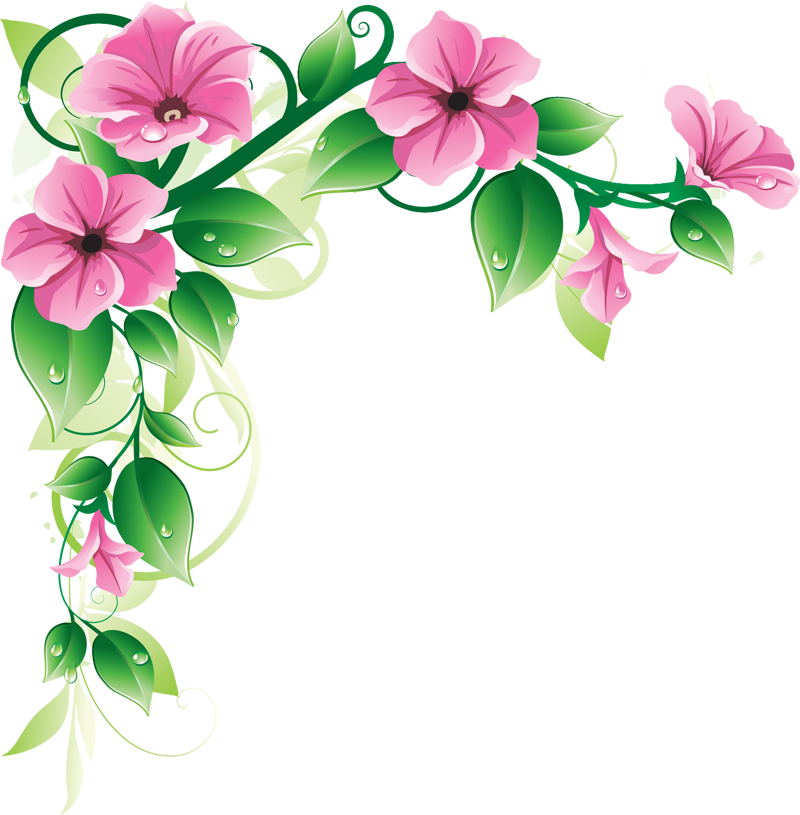 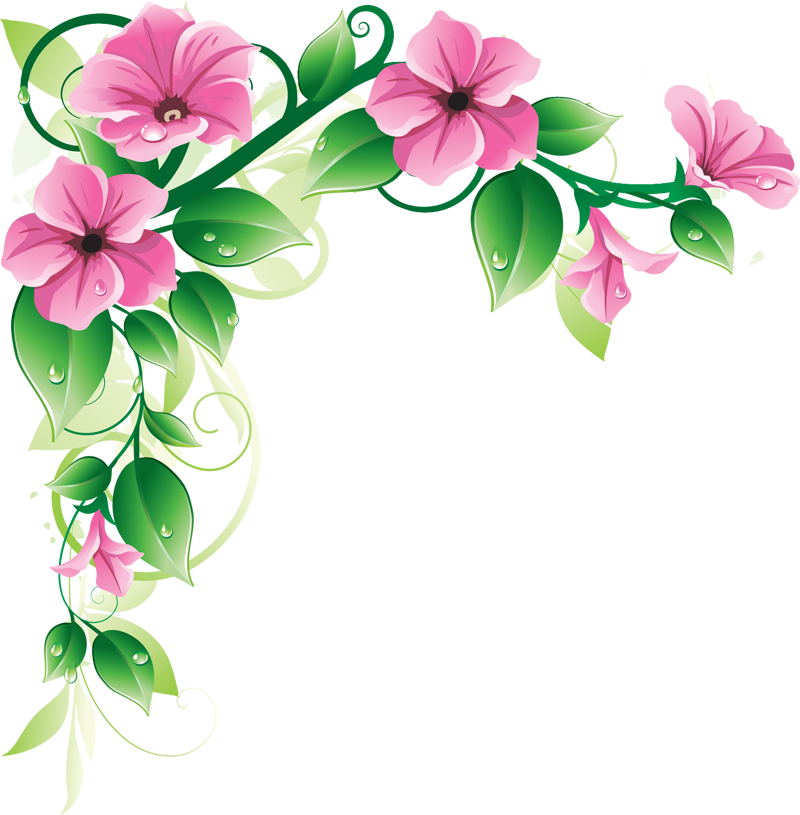 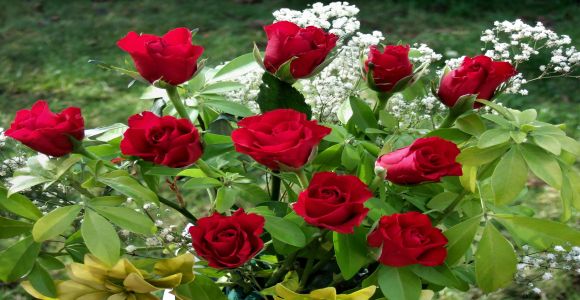 আজকের পাঠে স্বাগত
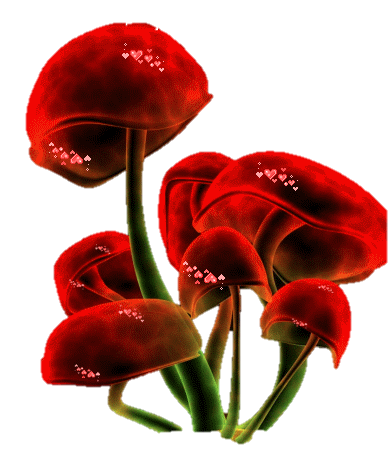 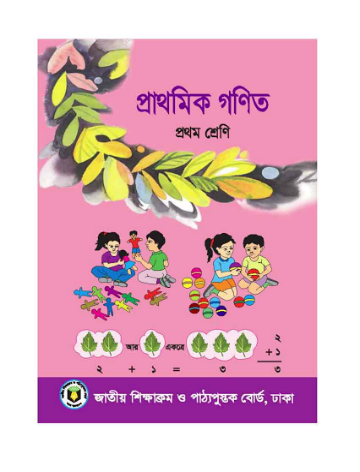 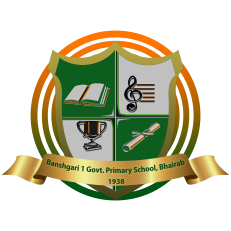 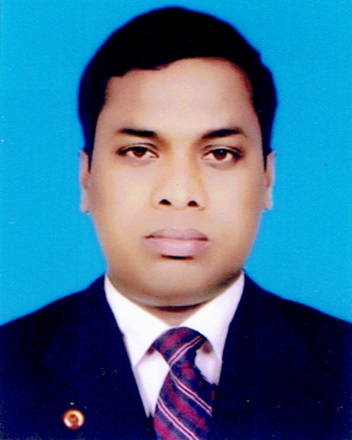 শ্রেণিঃপ্রথম
প্রাথমিক গণিত
অধ্যায়ঃ ১৬
বিশেষ পাঠঃ বাংলাদেশি মুদ্রা ও নোট।
সময়ঃ ৪০ মিনিট
প্রমথেশ দত্ত
সহকারী শিক্ষক
নশিওরপুর সরকারি প্রাথমিক বিদ্যালয়
বালাগঞ্জ, সিলেট।
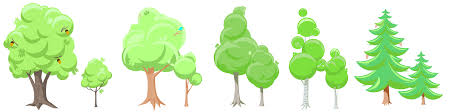 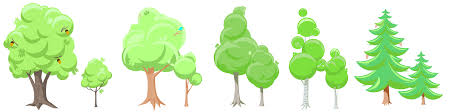 এই পাঠ শেষে শিক্ষার্থীরা শিখবে……
১। বাংলাদেশি মুদ্রা ও ৫ টাকা পর্যন্ত প্রচলিত নোট চিনে বলতে পারবে।
২। দৈনন্দিন লেনদেনে মুদ্রা ও টাকা ব্যবহার করতে পারবে।
এসো ভিডিও ক্লিপটি দেখি
কি দেখতে পেলে?
আজ আমরা পড়ব
বাংলাদেশি মুদ্রা ও নোট
৫ জন শিক্ষার্থীকে ডেকে সামনে এনে দেশীয় মুদ্রা ও নোট দেখিয়ে পরিচিত করাব।
বাজারে কোন কিছু কিনতে, কি দিয়ে কিনতে হয়?
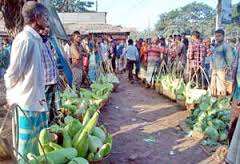 ছবিতে কি দেখতে পাচ্ছ?
চলো ছবি দেখি ও বলি
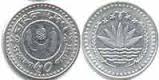 কত পয়সার মুদ্রা?
৫০ পয়সার মুদ্রা
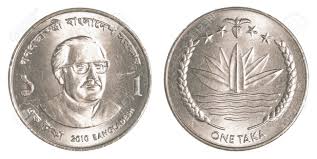 কত টাকার মুদ্রা?
১ টাকার মুদ্রা
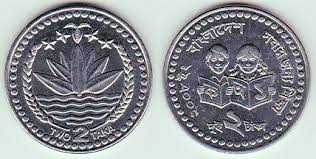 কত টাকার মুদ্রা?
২ টাকার মুদ্রা
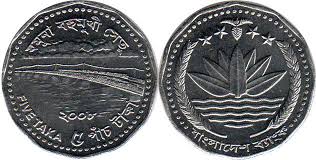 কত টাকার মুদ্রা?
৫ টাকার মুদ্রা
ছবিতে কি দেখতে পাচ্ছ?
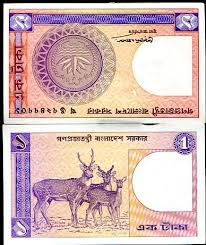 কত টাকার নোট?
১ টাকার নোট
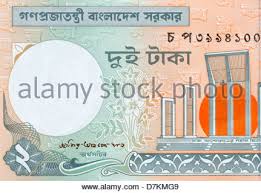 কত টাকার নোট?
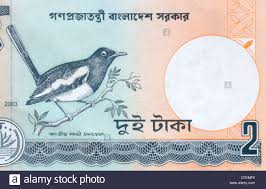 ২ টাকার নোট
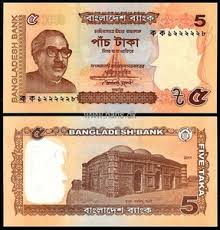 কত টাকার নোট?
৫ টাকার নোট
চলো ছবি দেখি ও বলি
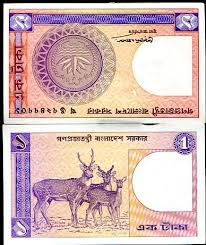 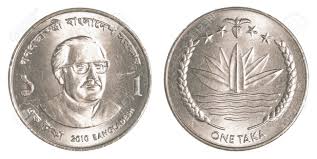 এক টাকার মুদ্রা ও নোট
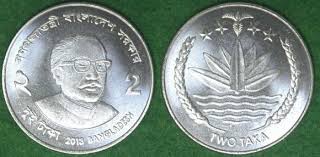 দুই টাকার মুদ্রা ও নোট
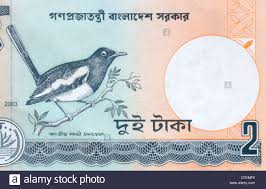 পাঁচ টাকার মুদ্রা ও নোট
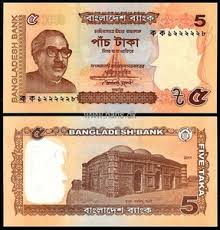 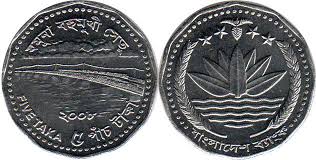 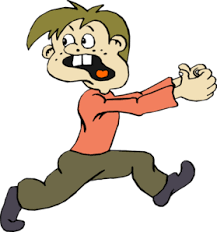 চলো দেখি ও গুণে বলি
বলত একত্রে কত টাকা?
৫+৫=১৬
১৬ টাকা
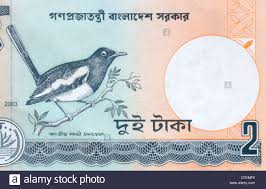 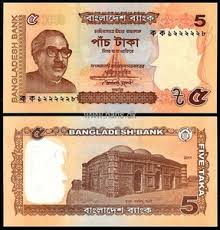 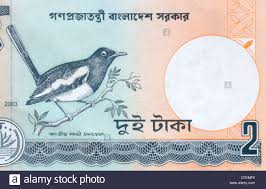 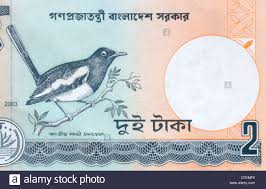 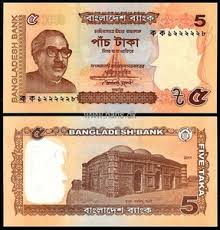 কত টাকার কয়টি করে নোট আছে গণনা করি ও বলি
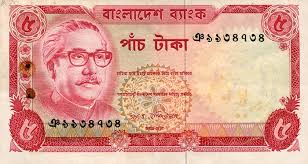 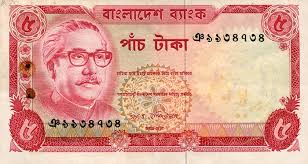 ৫+৫=১০
১০ টাকা
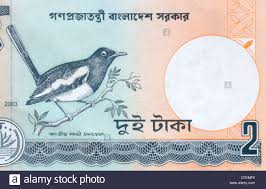 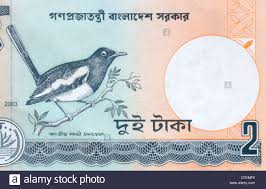 ২+২+২=৬
৬ টাকা
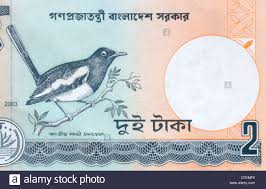 চিত্রের দেখানো নোটগূলো দিয়ে
এসো দলে করি
১২ টাকার চকলেট কিনতে কোন নোট কয়টি লাগবে?
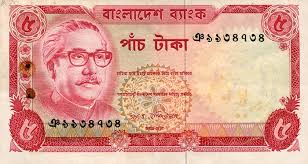 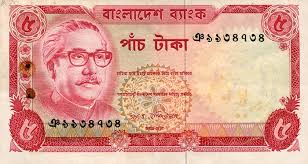 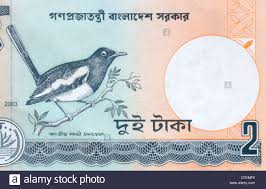 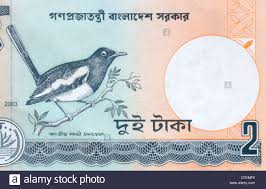 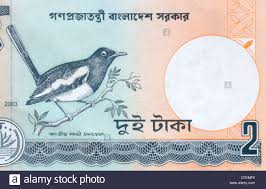 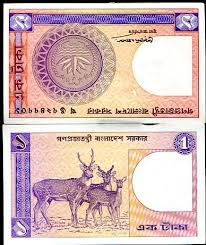 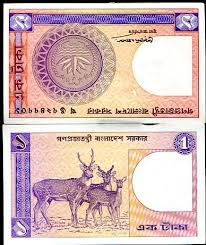 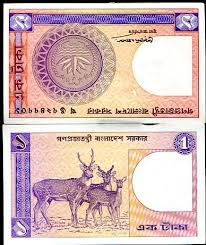 ছবি দেখে সংখ্যা লিখি
এসো একা করি
=
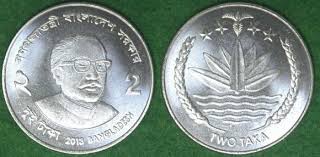 +
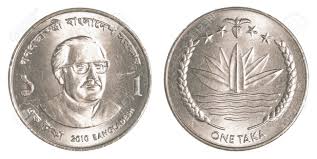 কত?
১
+
২
=
৩ টাকা
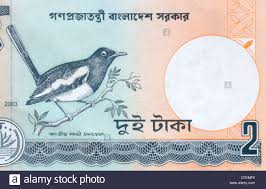 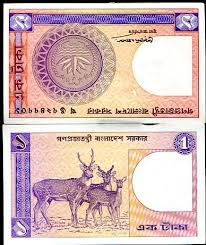 =
+
কত?
৩ টাকা
২
=
+
১
এসো জোড়ায় করি
ঠিক উত্তরটি বেছে বলি
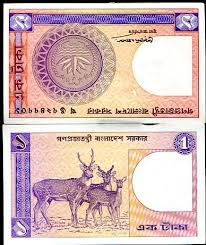 ৫টাকা হতে
কয়টি ১ টাকার নোট লাগবে?
২টি
৩টি
৫টি
৫টাকা হতে
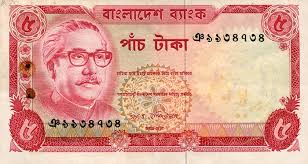 কয়টি ৫ টাকার নোট লাগবে?
১টি
০টি
২টি
মূল্যায়ন
দাগ টেনে মিল কর
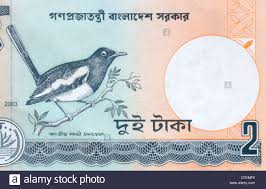 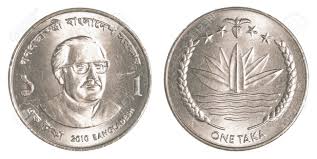 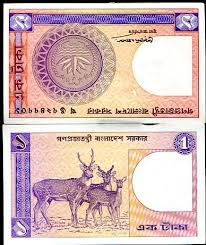 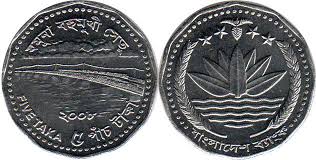 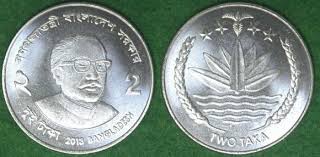 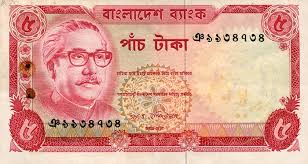 বাড়ির কাজ
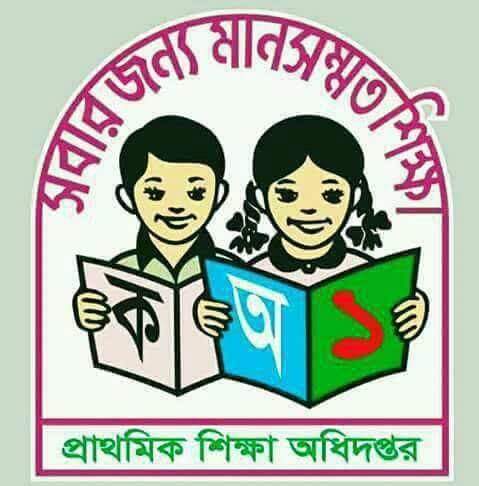 দশ টাকার নোটে কিসের ছবি দেয়া আছে তা দেখে জেনে আসবে।
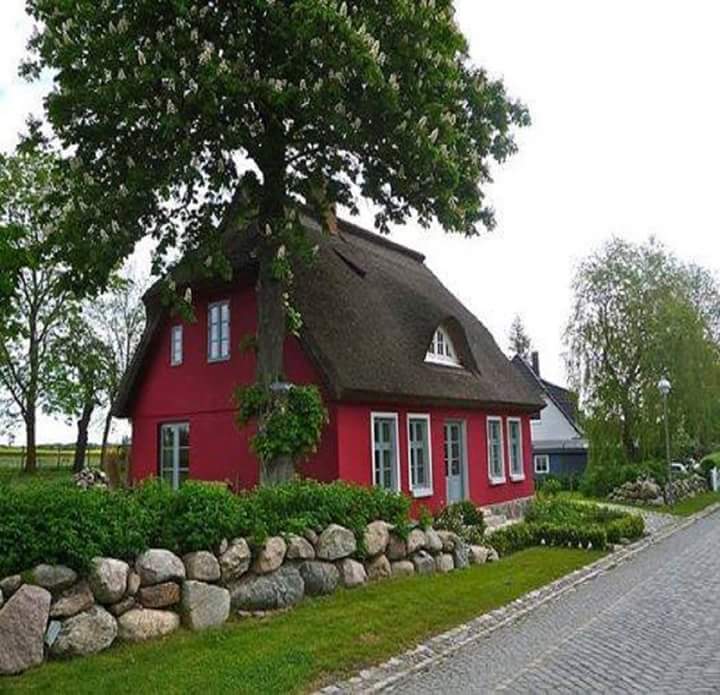 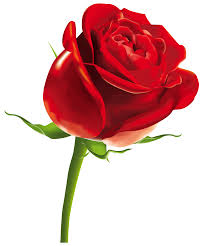